1. Where is T+1 impacting us?T+1 is a middle office and funding issue, especially for investors
% Seriously impacted
T+1 Impact
High
Scale of impact
1. Where is T+1 impacting us?Trade processing in North America, Funding and Middle office in Europe and Asia
Time-zones are driving the T+1 impact
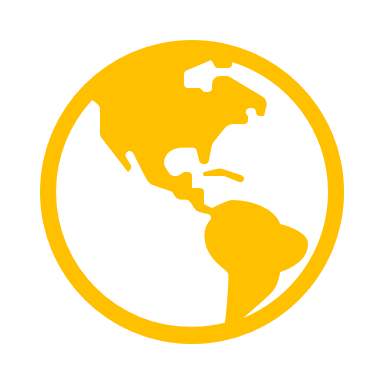 Impact
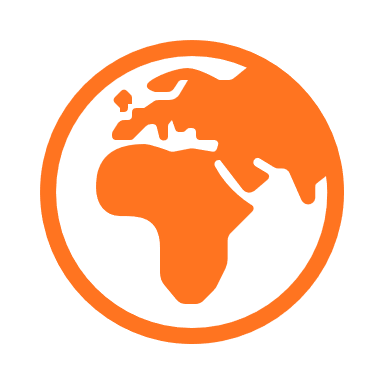 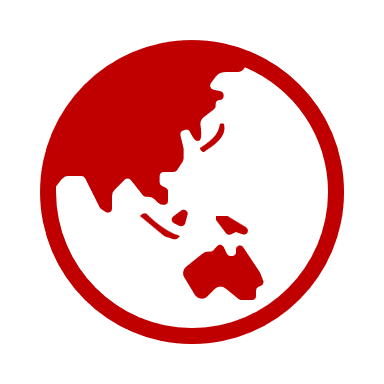 2. How ready are we for T+1?76% of the industry is engaged for US and Canada
Global Readiness for the May Transition to T+1 (by investment market)
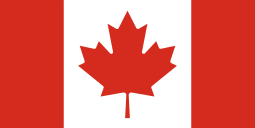 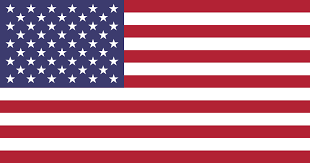 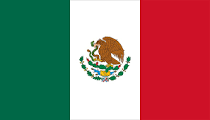 Do you have your own T+1 question? Click here to log it with us today at the T+1 Industry Issues Forum
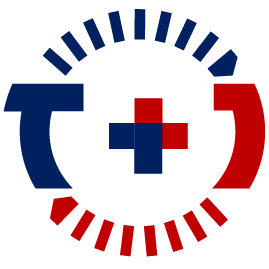 How would you describe your current status on preparations for T+1 in US / Canada / Mexico?
2. Where are our T+1 risks?Increasing readiness in all areas but continuing concerns around timings for securities lending
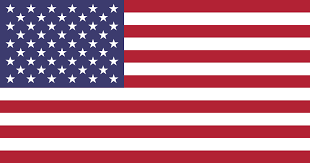 7% (18 firms) will not meet affirmation deadlines: mostly in Asia
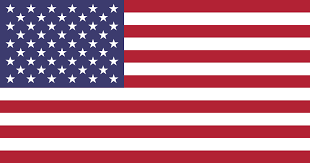 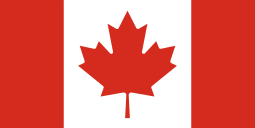 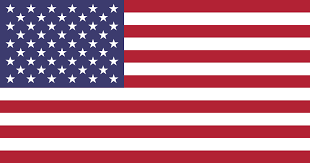 8% (20 firms) will not meet the recalls deadline, of whom half are custodians
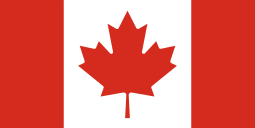 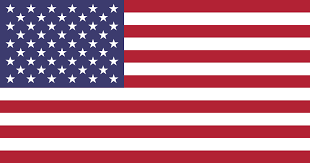 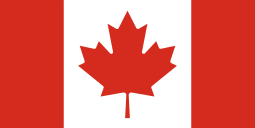 Do you have your own T+1 question? Click here to log it with us today at the T+1 Industry Issues Forum
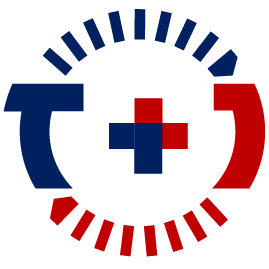 2. Where are our T+1 risks?
Q1: The road to May 2024
May 2024: Our T+1 risks
Beyond May 2024
Today: T+1 readiness
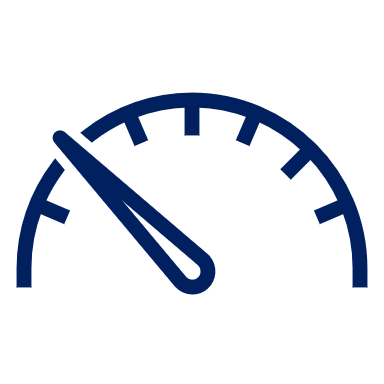 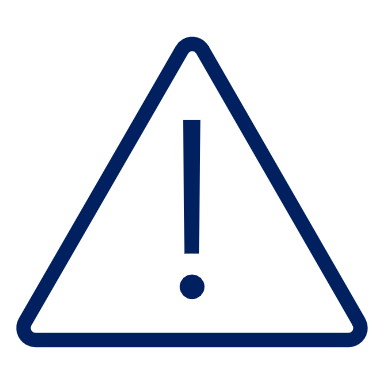 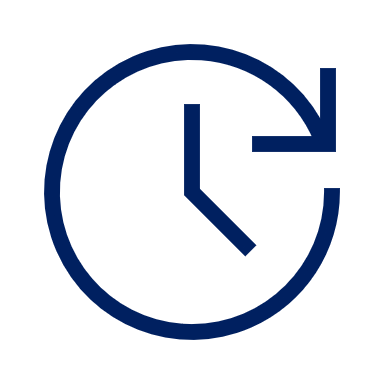 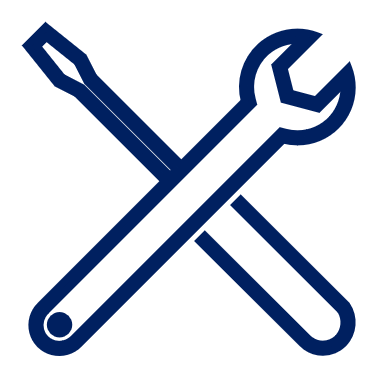 Lending Recalls
Funding
4.1%
74%
Only 53% of respondents will be ready to book recalls by 11:59pm in May
50% of global investors are struggling to prepare for T+1, with 80% struggling with funding mismatches
The average expected trade fails rate after T+1 (from 2.9% today)
Small firms
of the industry is either in project mode or ready for T+1 today
Process first
35% of small firms are still not engaged on T+1
87% of firms are revising their operating procedures ahead of T+1 – twice as many as those who are automating
36%
Exception handling
Up to 51% of all exceptions will be managed using phone / emails after May 2024
Expected growth in fails amongst small and mid tier firms
Middle Office
65% of investors and 45% of brokers are using CTM Match to Instruct as their main way of preparing for T+1
Survive then decide
30%
28% of T+1 projects will be completed after May 2024
34%
FX: all change
of global investors are still unprepared for or not engaged on T+1
Of respondents expect to invest in T+1 transformation in 1-5 years
Worst case?
50% of overseas investors will change their FX for T+1, mainly to execute at the same time as the security leg
Less than half of respondents plan to run worst-case scenario testing before May 2024
Do you have your own T+1 question? Click here to log it with us today at the T+1 Industry Issues Forum
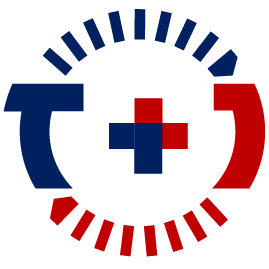